ОТГАДАЙ ПРОФЕССИЮ!
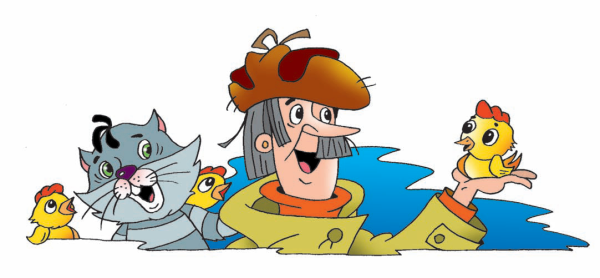 Ребята!
Отгадайте загадки о профессиях!
Если отгадка будет правильной, то появится картинка - ответ!
Желаю Вам удачи!
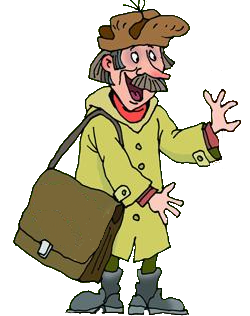 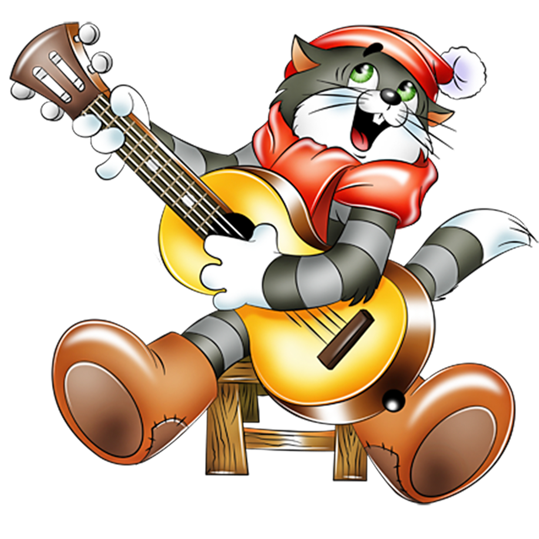 Встаём мы очень рано,
Ведь наша забота —
Всех отвозить по утрам на работу.
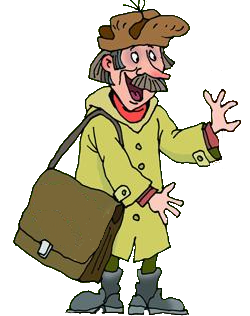 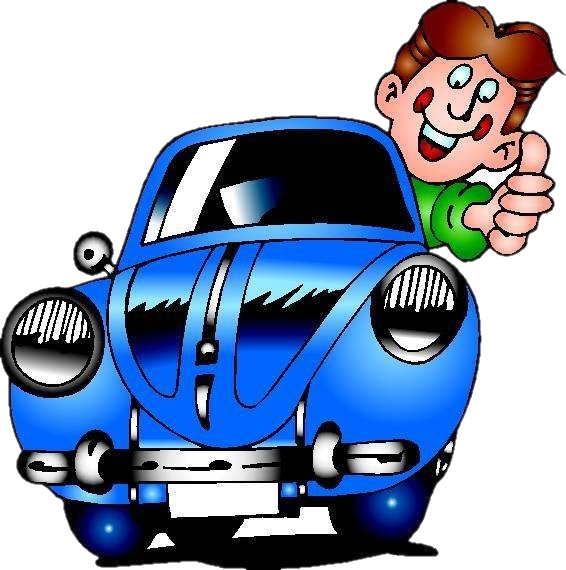 Кто в дни болезней
Всех полезней?
И лечит нас от всех
Болезней?
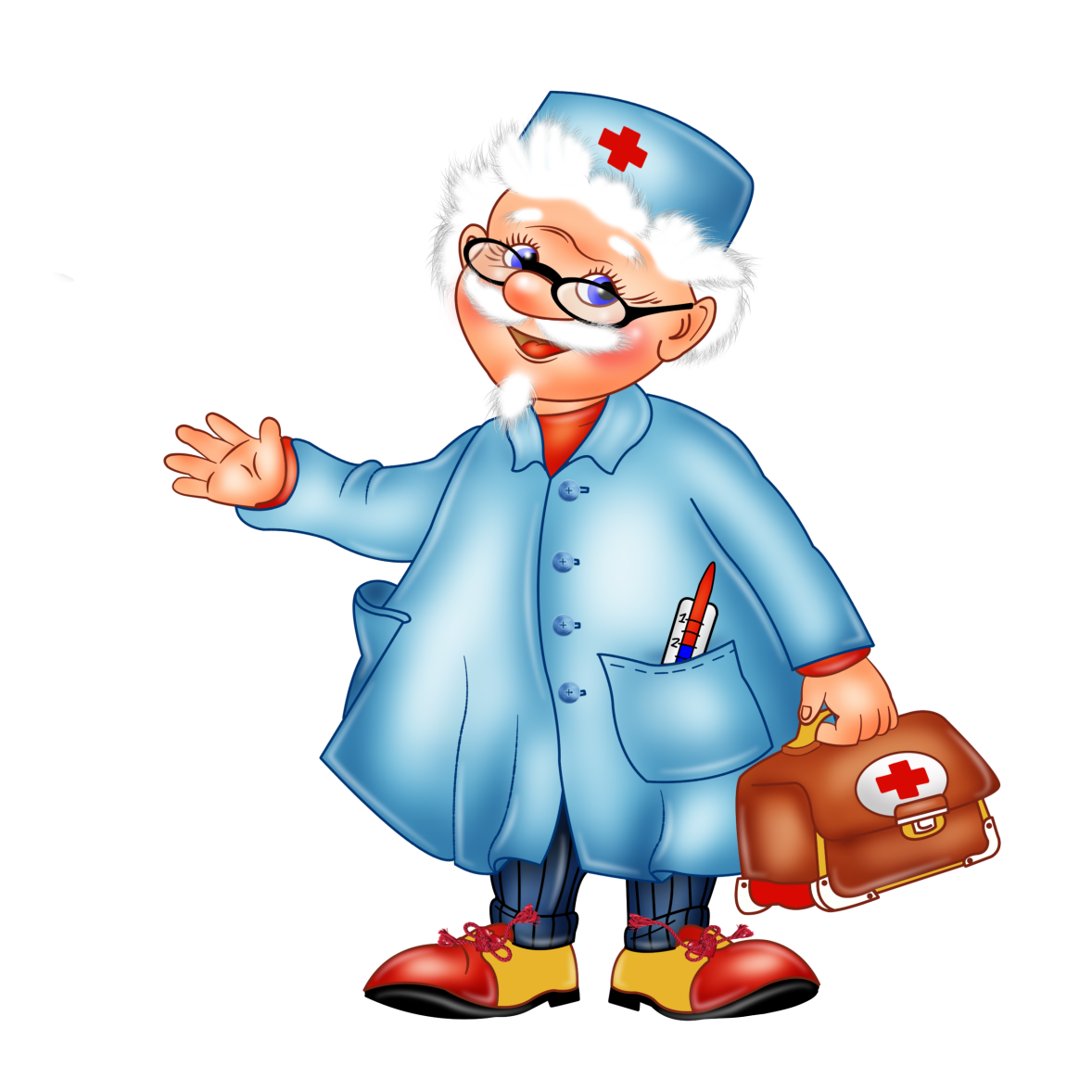 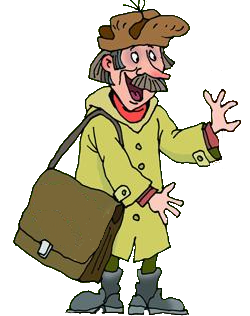 Нам даёт товар и чек
Не философ, не мудрец
И не суперчеловек,
А обычный …
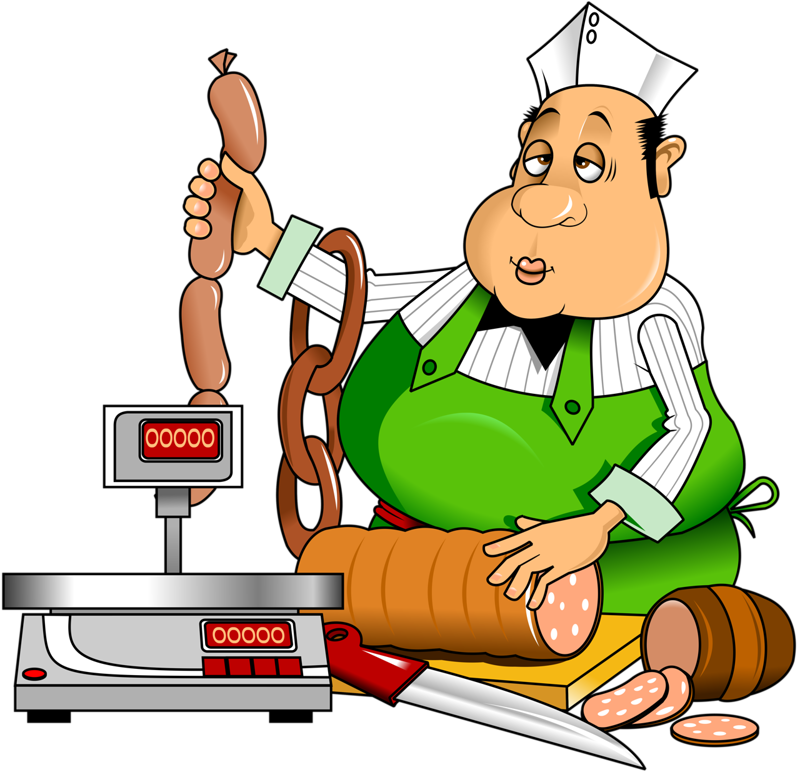 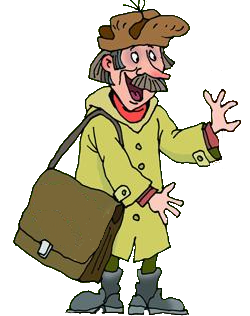 В цирке он смешнее всех.
У него – большой успех.
Только вспомнить остаётся,
Весельчак тот как зовётся.
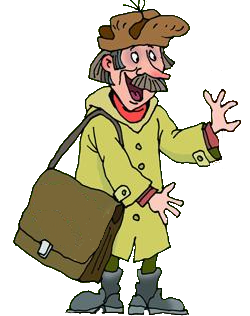 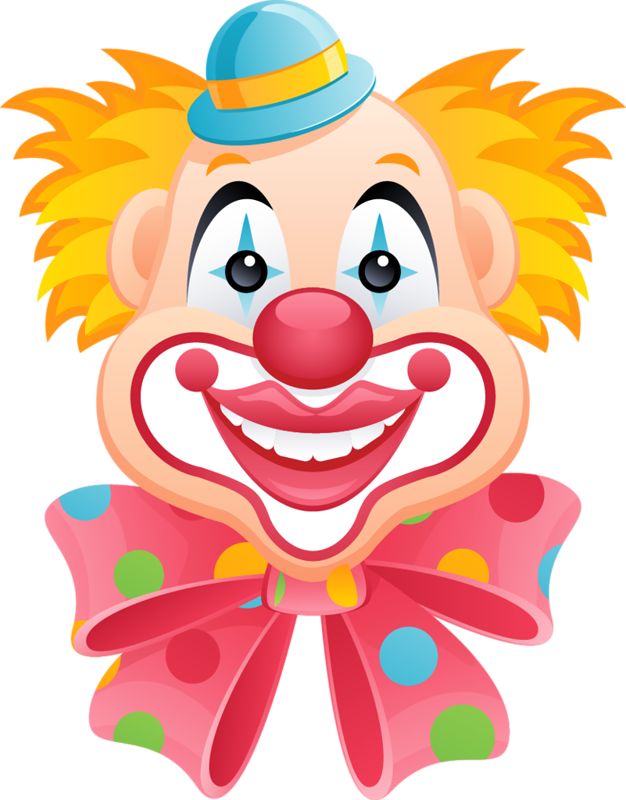 Мелом пишет и рисует,
И с ошибками воюет,
Учит думать, размышлять,
Как его, ребята, звать?
.
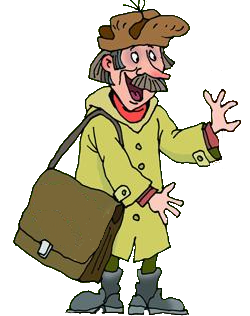 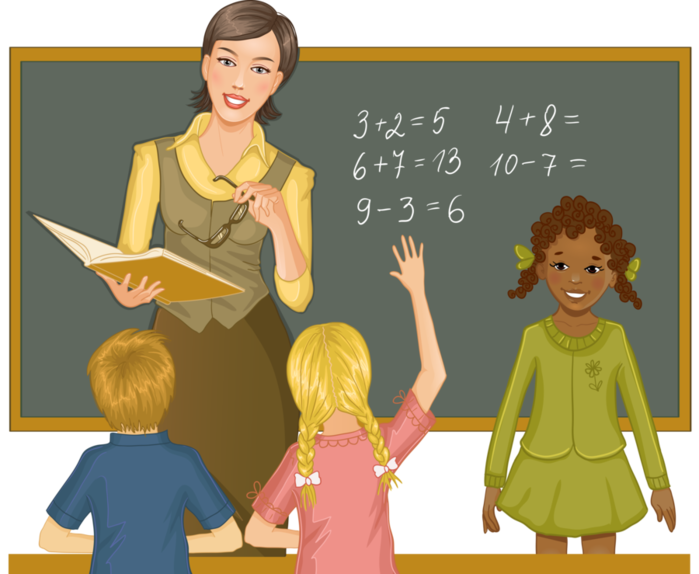 Молодцы, ребята!
Все загадки отгадали правильно!
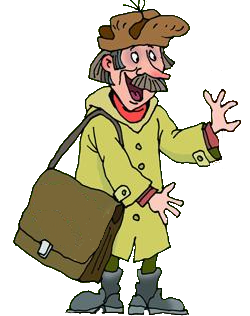 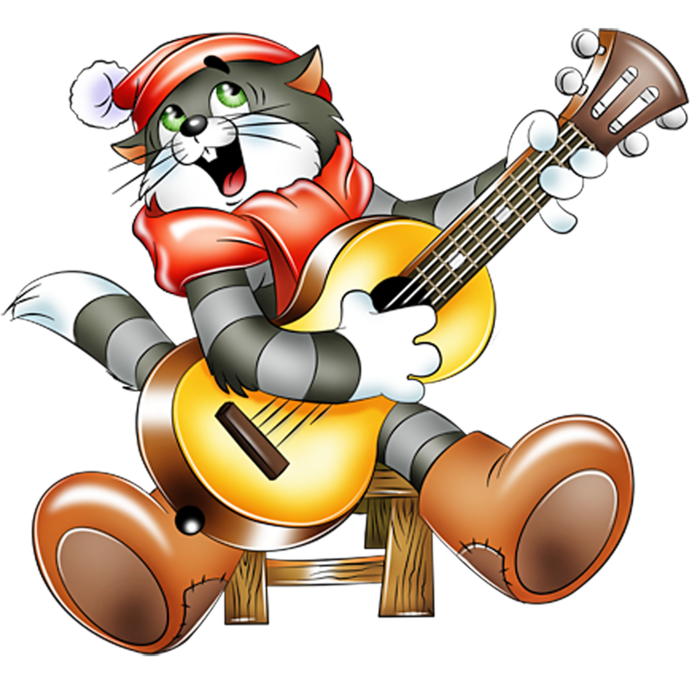 Источники:
По уму [Электронный ресурс]. Загадки  про профессии для детей разного возраста с ответами. – 2018, URL: https://po-ymy.ru/zagadki-pro-professii.html .
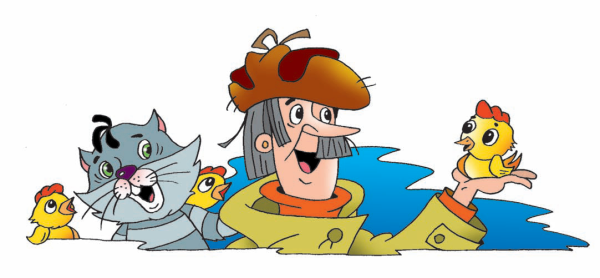